Высокополимерные материалы (высокополимеры)		подготовил Воронов Максим					группа 23 С - Э
Высокополимеры состоят из молекул большой величины, которые включают в себя десятки и сотни тысяч молекул исходных веществ — мономеров. 	Высокополимерные материалы, состоящие из линейных ориентированных молекул (каучуки, резины и др.), обладают гибкостью, а высокополимеры, состоящие из пространственно развитых молекул (бакелиты, глифтали и др.), гибкостью не обладают.	Высокополимеры имеют хорошие электроизоляционные свойства.
высокополимеры
природные 
натуральный каучук
янтарь и др.
синтетические
синтетический каучук
полиэтилен
полистирол
поливинилхлорид и др.
Синтетические высокополимеры образуются в процессе реакций полимеризации или поликонденсации. 	В процессе поликонденсации они загрязняются побочными веществами (кислотами, водой и др.), поэтому обладают более низкими электроизоляционными свойствами.
Полистирол
Эмульсионный
(в виде порошка)
Блочный
(пластины, листы, гранулы)
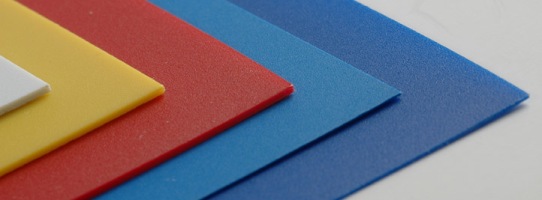 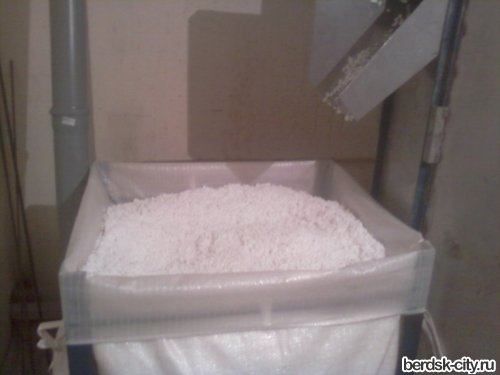 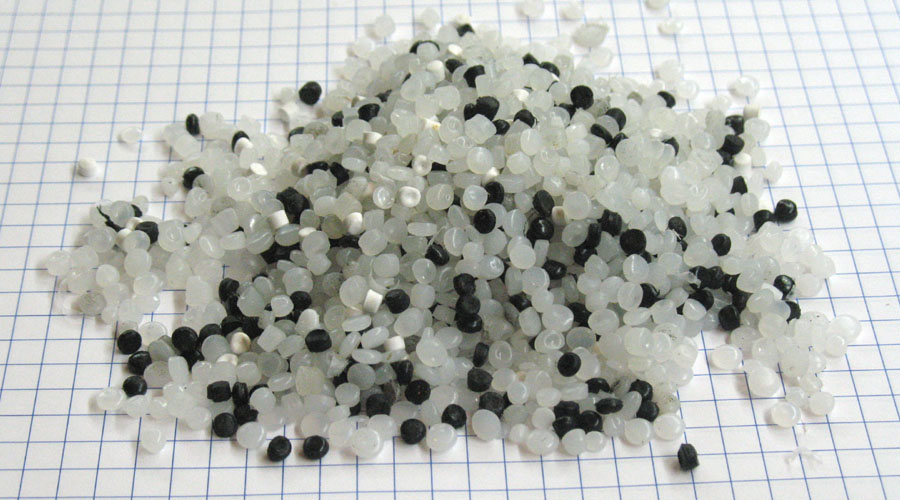 Применение полистирола
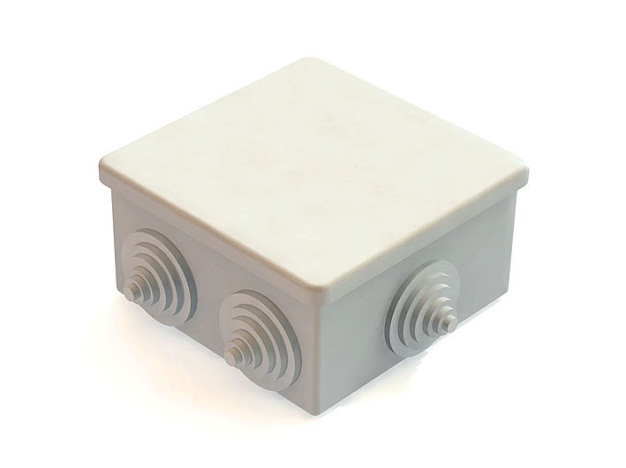 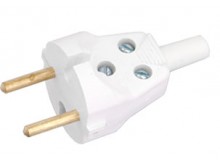 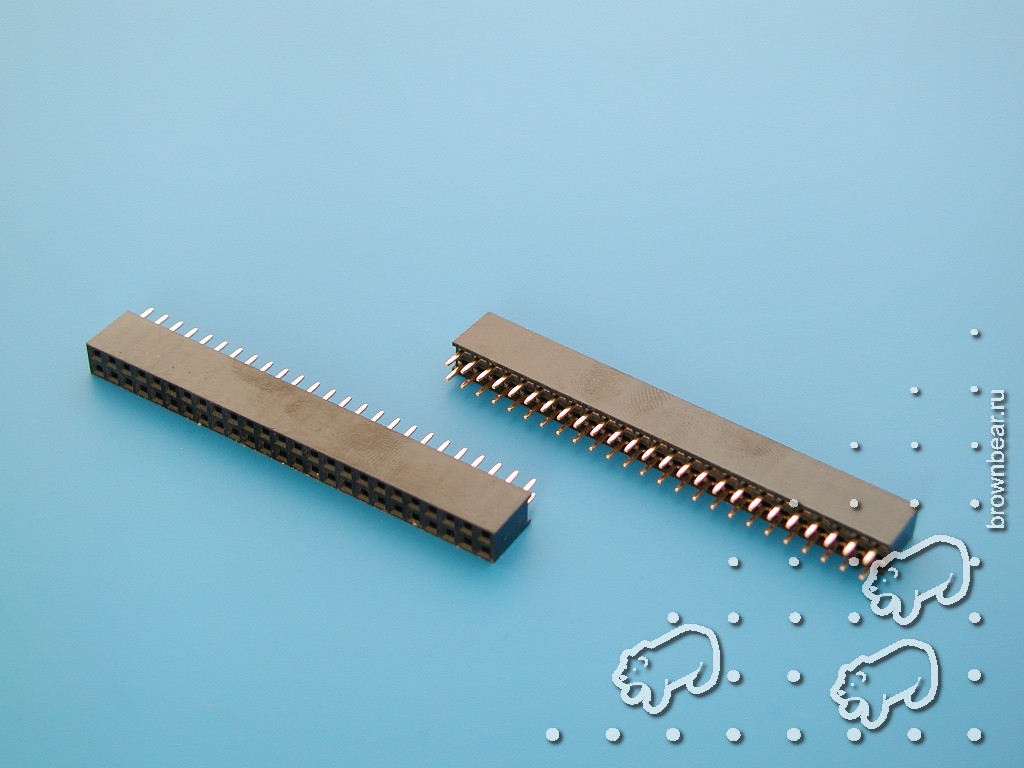 Полиэтилен
Выпускают в виде гранул, блоков, а также в виде пленок и лент. 
	Полиэтилен низкого давления (НД) отличается большей плотностью, повышенной механической прочностью и теплостойкостью, но он менее эластичен по сравнению с полиэтиленом высокого давления (ВД). 	Полиэтилены растворяются только в подогретых неполярных растворителях (бензол, толуол и др.).
Применение полиэтилена
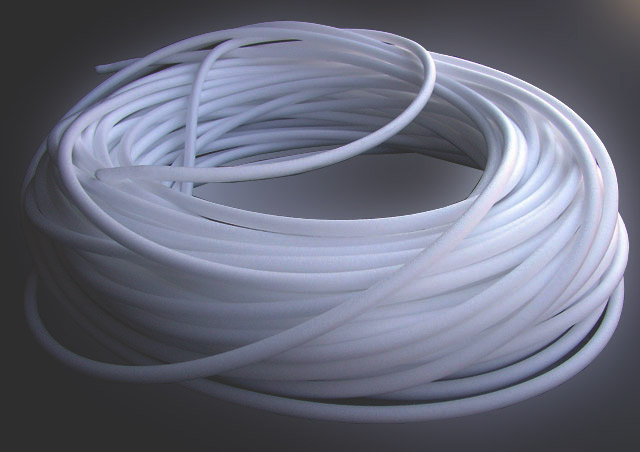 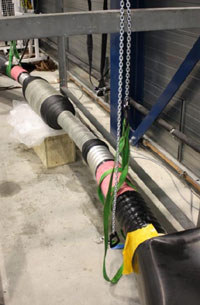 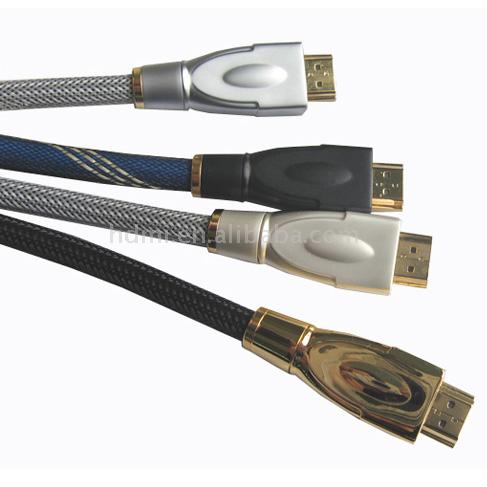 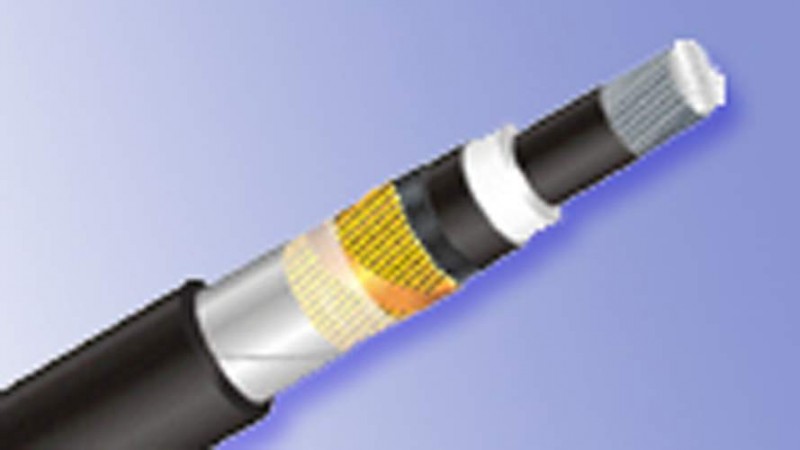 Поликапролактам (капрон)
Капрон — синтетическое полиамидное волокно, получаемое из поликапроамида — продукта полимеризации капролактама. 
	Капрон или капроновое волокно — бело-прозрачное, очень прочное вещество. 	Эластичность капрона намного выше шелка. Прочность капрона зависит от технологии и тщательности производства. Капроновая нить диаметром 0,1 миллиметра выдерживает 0,55 килограмма.
Применение капрона
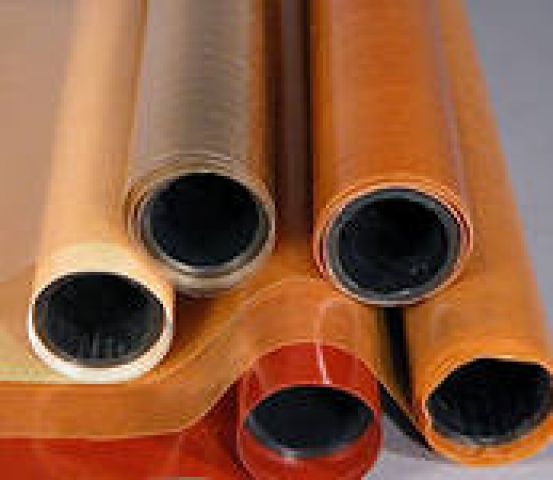 Поливинилхлорид
Поливинилхлорид – бесцветная , прозрачная пластмасса, термопластичный полимер винилхлорида. 
	Отличается химической стойкостью к щелочам, минеральным маслам, многим кислотам и растворителям. 
	Не горит на воздухе и обладает малой морозостойкостью (−15 °C). Нагревостойкость: +65 °C.
Применение поливинилхлорида
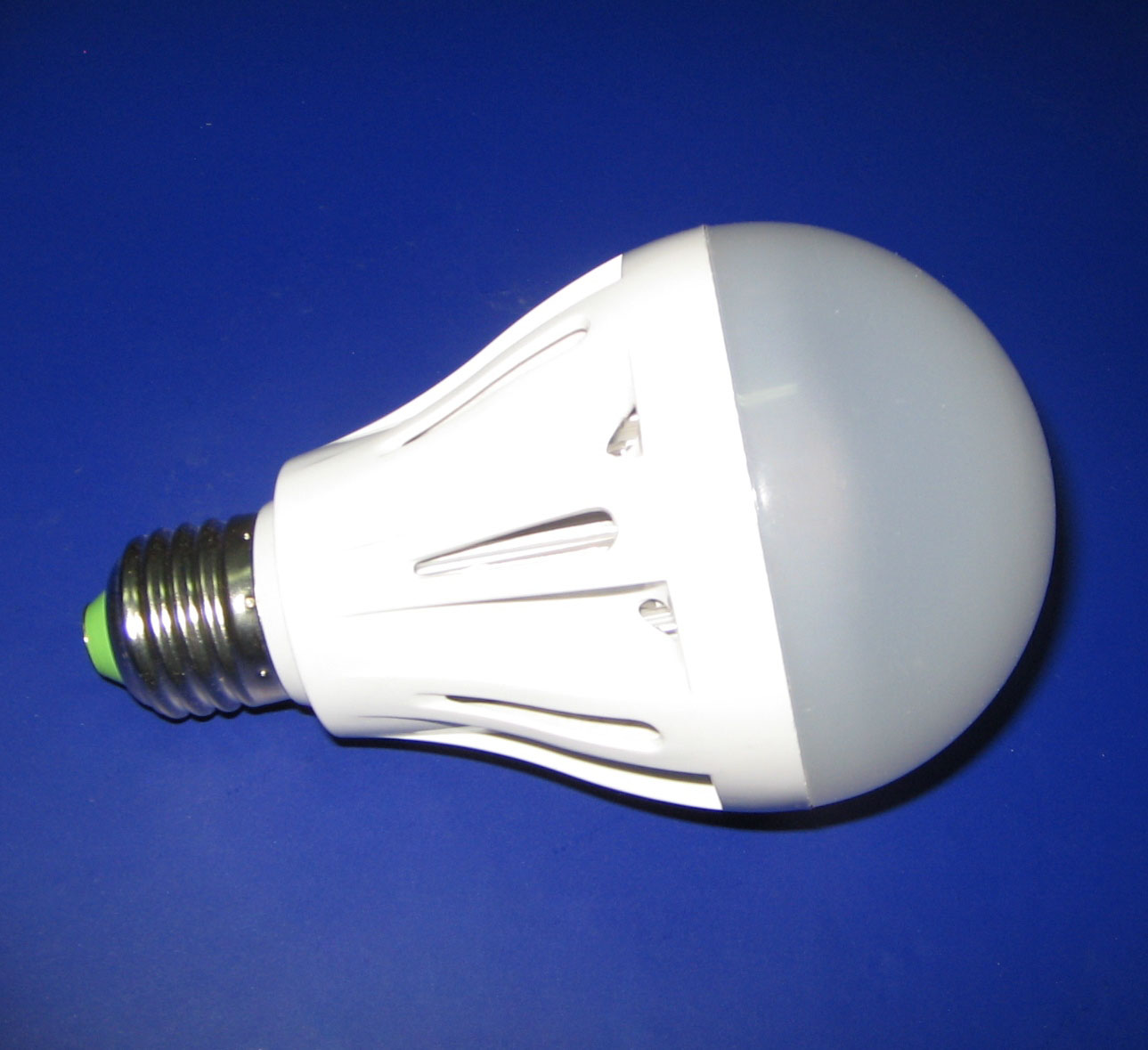 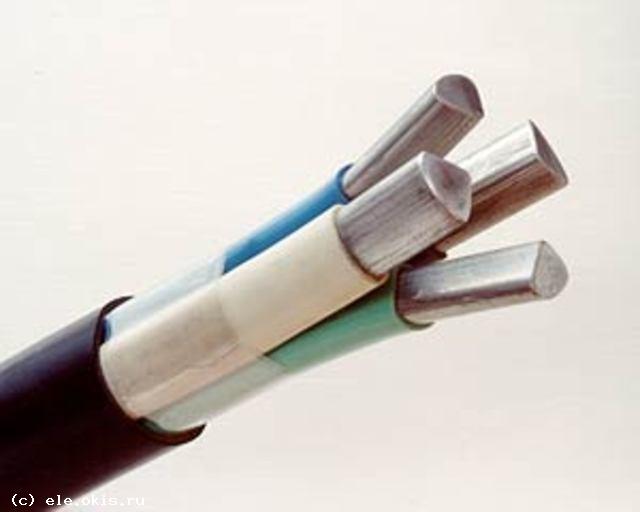 Винипласт
Винипласт — упругий материал на основе полихлорвинила (без пластификаторов); термопластичный материал, хорошо сваривается, поддается механической обработке, очень стоек к химически активным средам (кислоты, щелочи, озон), растворителям и маслам. В ароматических и хлорированных углеводородах (бензол, толуол, хлорбензол, дихлорэтан и др.) винипласт набухает и частично растворяется. Винипласт — негорючий материал. Температура разложения 150—160° С.
Применение винипласта
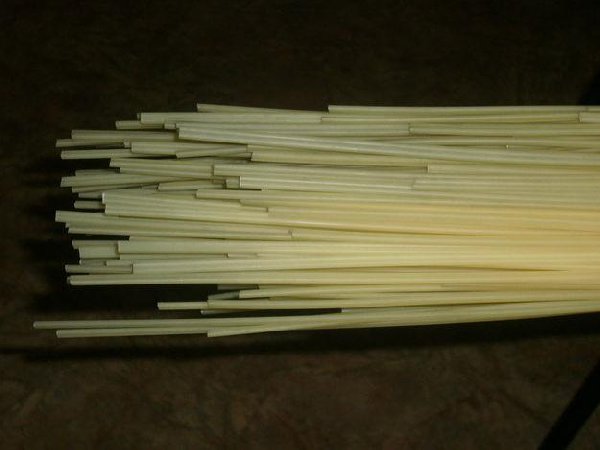 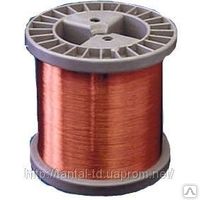 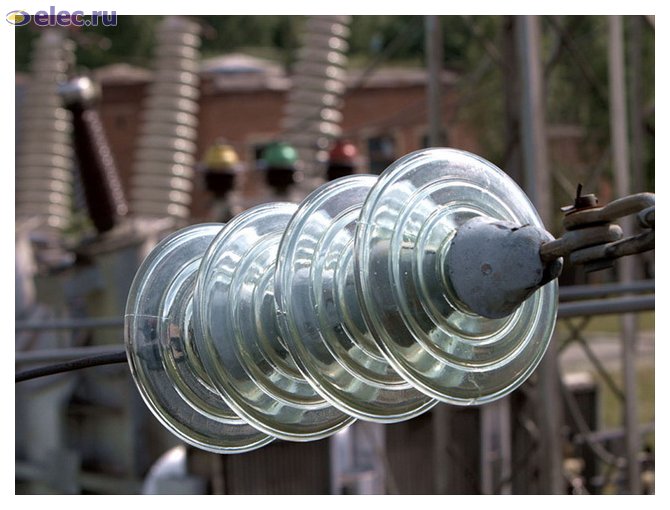